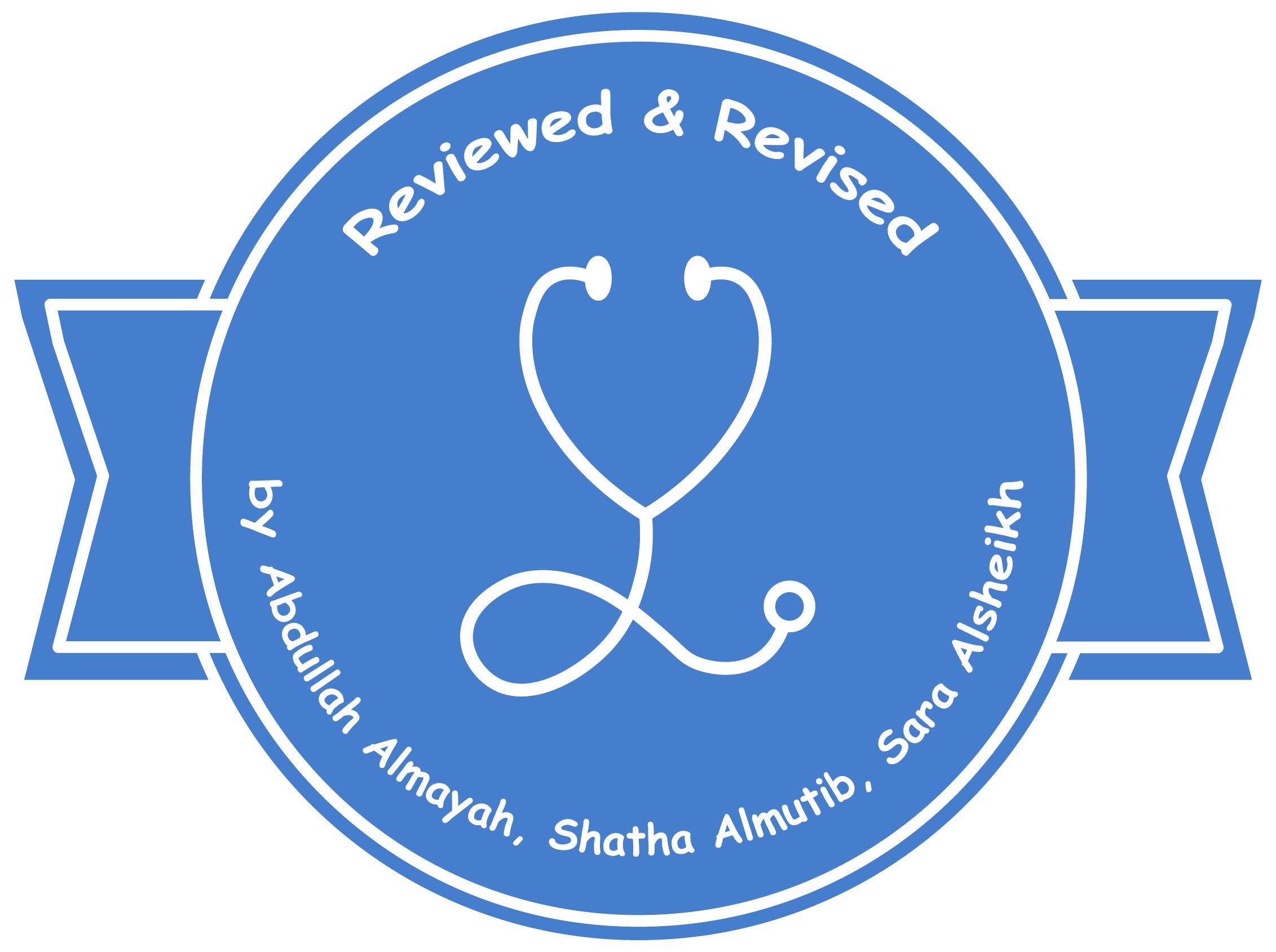 Respiratory Viral Infections (2)
Editing File
Objectives


The students should be able to recognize:
Characteristics of SARS-COV-2,MERS-CoV, Rhinovirus,
Coxsackieviruses & other Picronaviruses, Adenovirus, Epstein
– Barr virus.
Mode of transmission.
Clinical features.
Lab diagnosis.
Treatment & prevention.
Extra slide
Overview
Herpesviridae
Adenoviridae
Epstein-Barr Virus
Adenovirus
Coronaviridae
Picornaviridae
Viruses
SARS-CoV
Rhinovirus
MERS-CoV
Coxsackieviruses
SARS-CoV 2
Coronavirus
Corona prefix comes from the Latin word crown 
named for the “crown-like” appearance of virus (The appearance of the S spike structures)
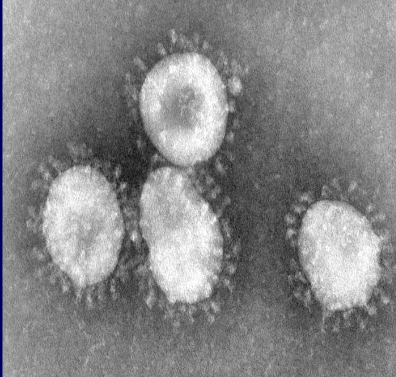 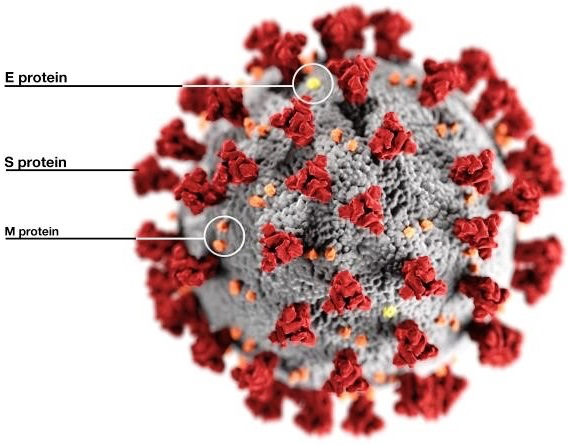 SARS-CoV
Severe Acute Respiratory Syndrome (SARS)
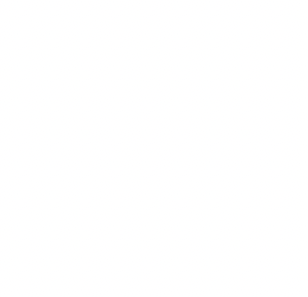 MERS-Cov
Middle East Respiratory Syndrome (MERS)
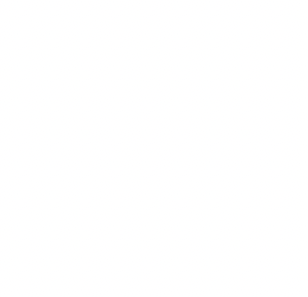 Reason of not having a vaccine : this disease was not pandemic
SARS-CoV-2
Severe Acute Respiratory Syndrome (SARS)
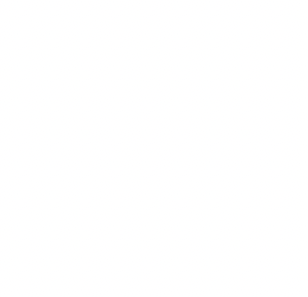 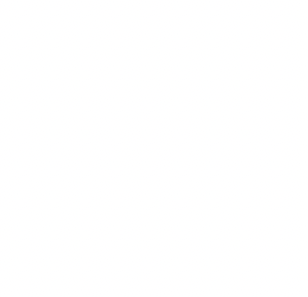 Rhinovirus,Coxsackieviruses & other Picronaviruses
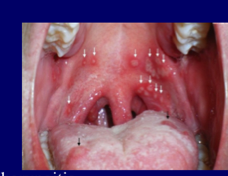 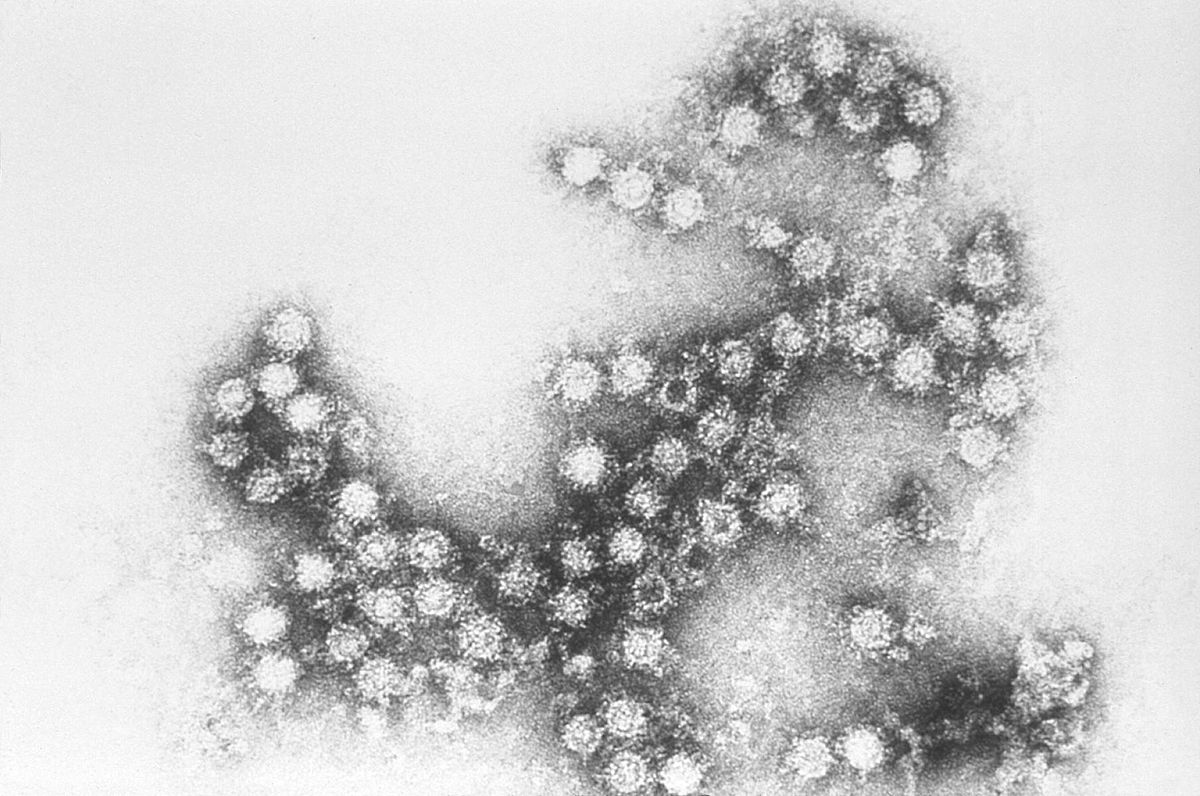 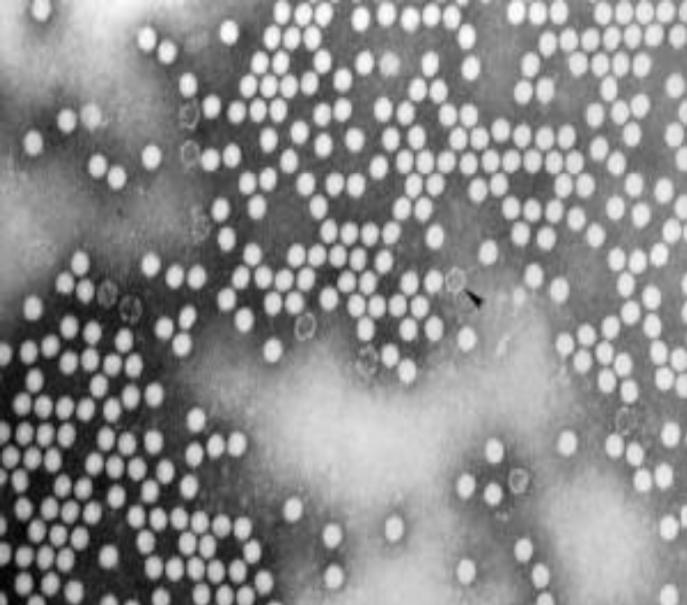 Coxsackieviruses and Rhinovirus are the same , however they differ in their phenotypic characteristics .
Rhinovirus mainly affects the respiratory tract ,while coxsaclieviruses 
mainly  affects respiratory tract AND GIT (distal small bowl)
Adenovirus
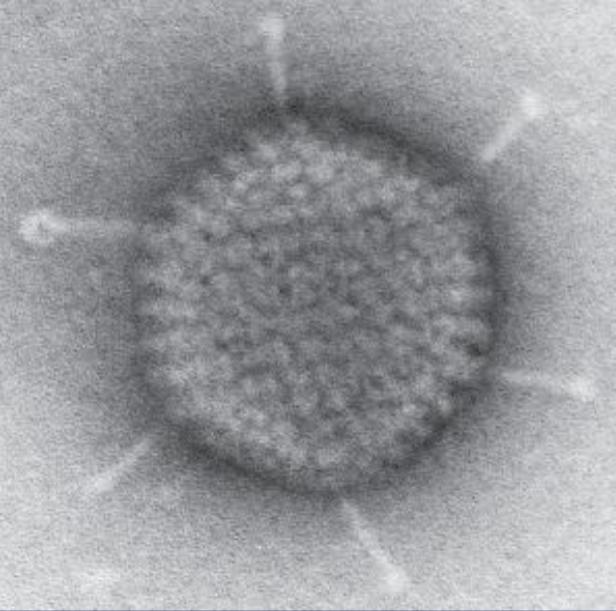 Epstein-Barr Virus 
(EBV) 
(Infectious mononucleosis)
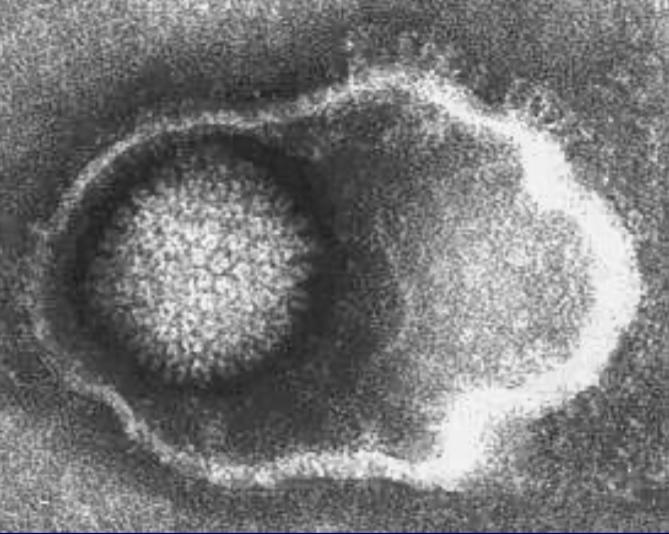 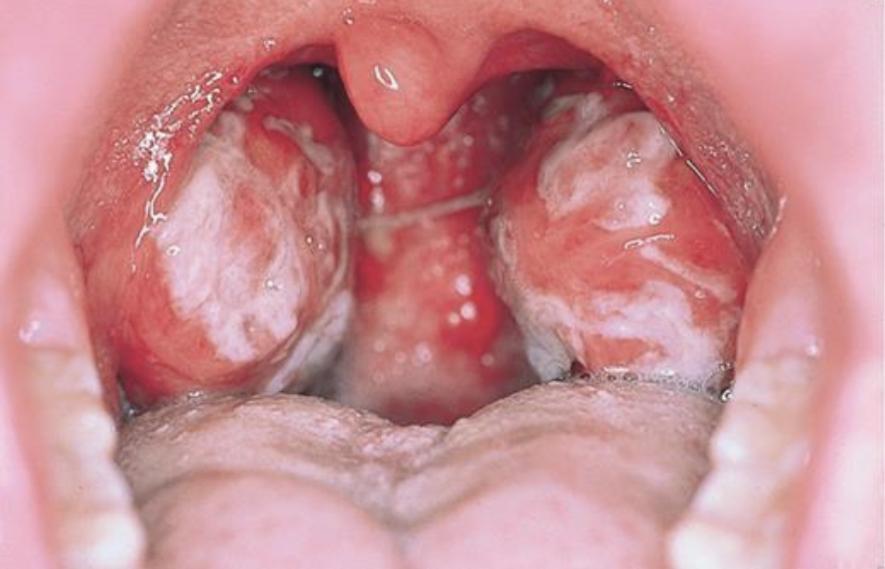 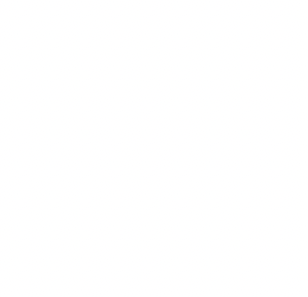 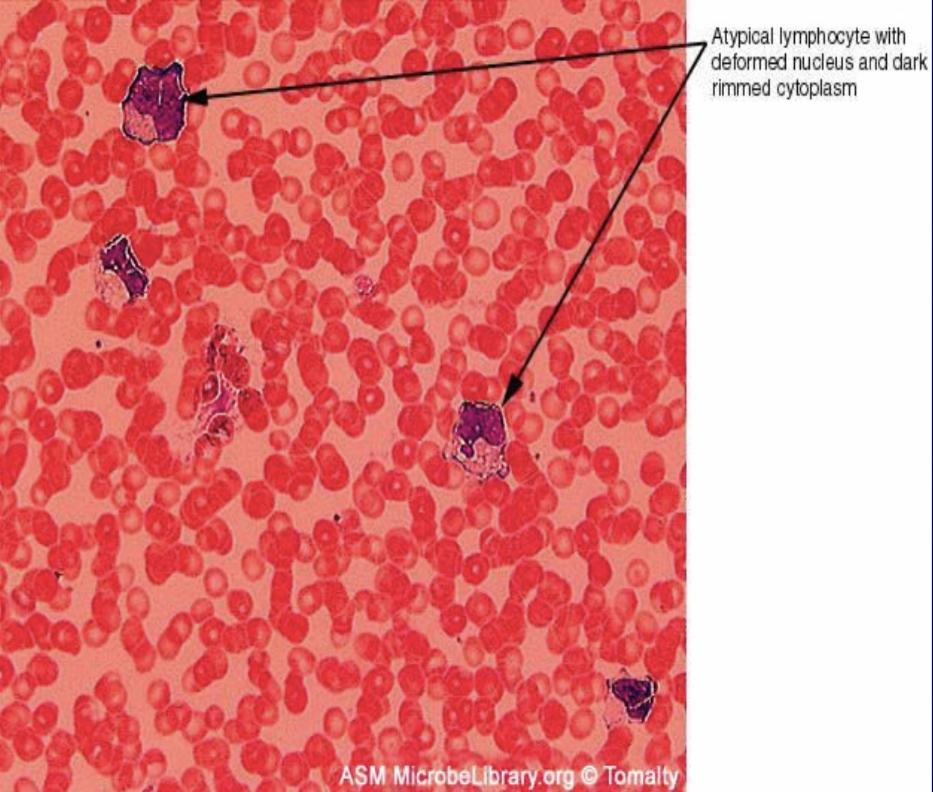 This is the same disease that Alex was infected by in modern family season 8 , episode 2 .
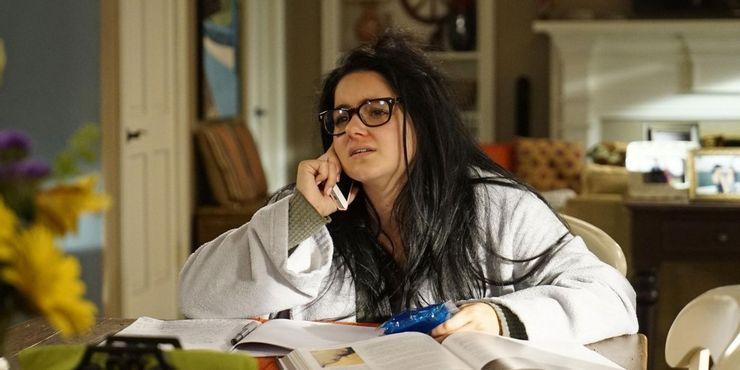 Epstein-Barr Virus 
(EBV)
Immunocompetent Host
Immunocompromised Host
-Asymptomatic 
-Infectious mononucleosis (glandular fever)
It could be Asymptomatic in some patients, and infectious mononucleosis in others.
-IP=4-7 weeks
-Fever,sore throat,tonsillitis,pharyngitis,malaise,
hepatosplenomegaly,abnormal liver enzymes,hepatitis
Complications : 
(Acute airway obstruction,splenic rupture,CNS infection)
Lymphoproliferative disease(LD)
characterized by the abnormal proliferation of lymphocytes into a monoclonal lymphocytosis
Oral Hairy leukoplakia(OHL)
It causes white patches on your tongue. Sometimes the patches happen in other parts of your mouth.)
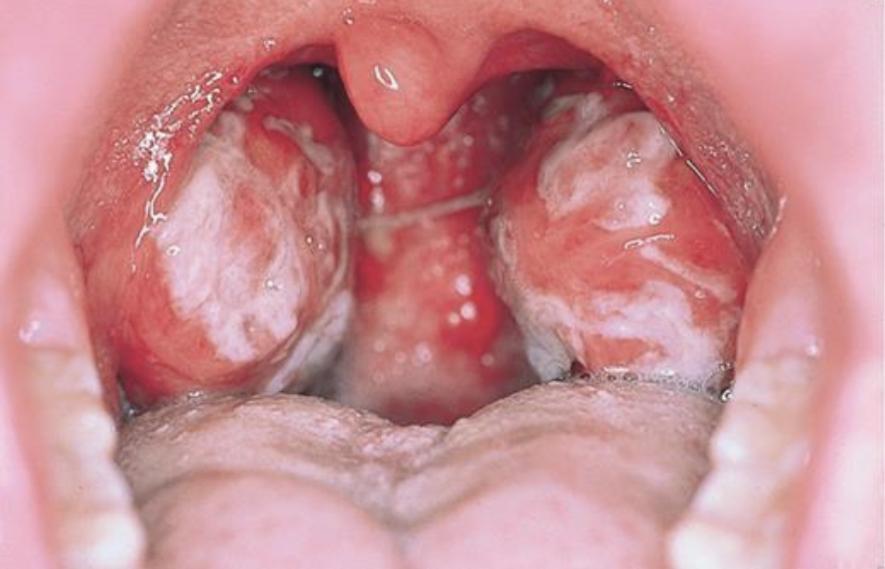 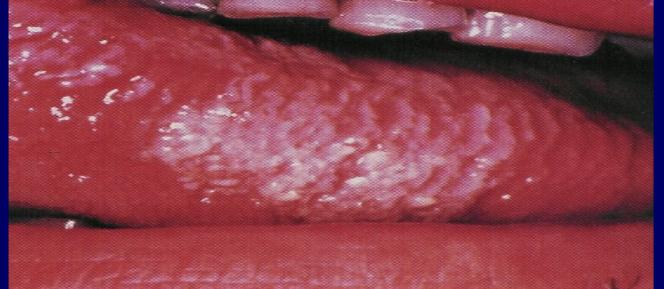 ★ In this lecture we have two DNA viruses: EBV and adenovirus، as the  rest of the viruses are RNA
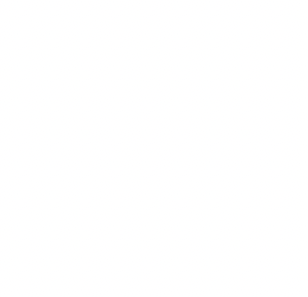 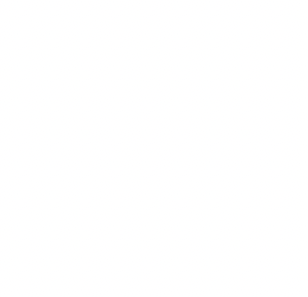 These MCQs where given by the girl’s doctor as examples
1-C
2-B
3-D
4-D
5-A
6-C
MCQs
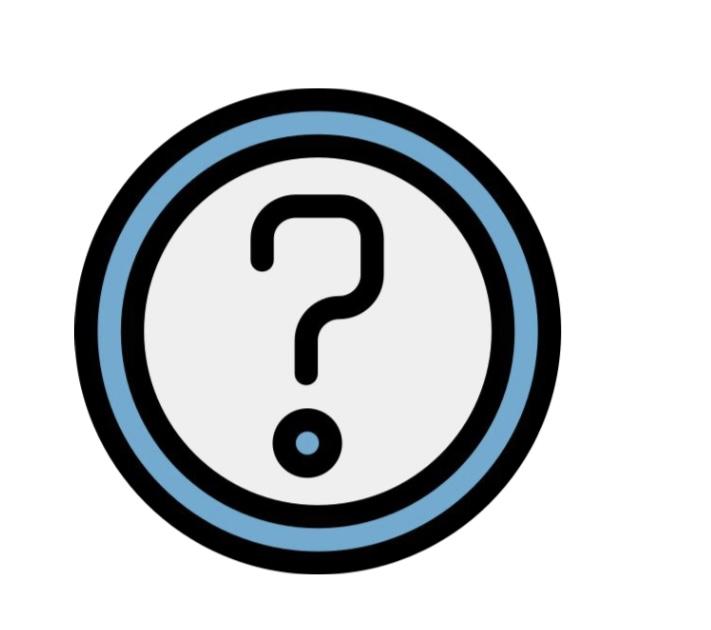 For more questions click here!
Microbiology Team442
Special Thanks to Microbiology Team441
Thanks to the amazing Sara Alhamlan for the great theme!
Microbiology442@gmail.com